Comment créer le blog EDD
Quelques étapes pour vous aider à mettre en valeur les actions réalisées dans le cadre d’ « En quête de Biodiversité »
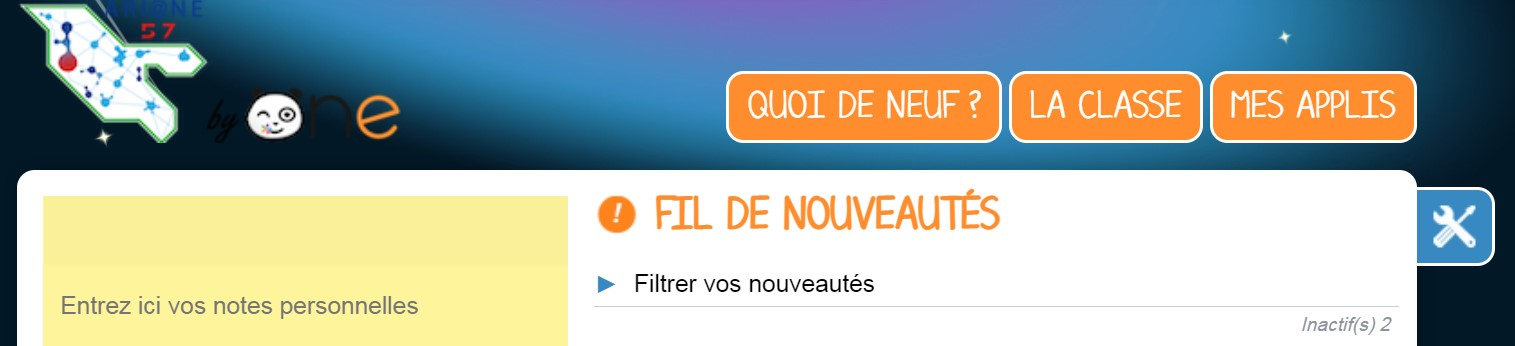 Utiliser l’ ENT  et sélectionner mes applis dans la page d’accueil
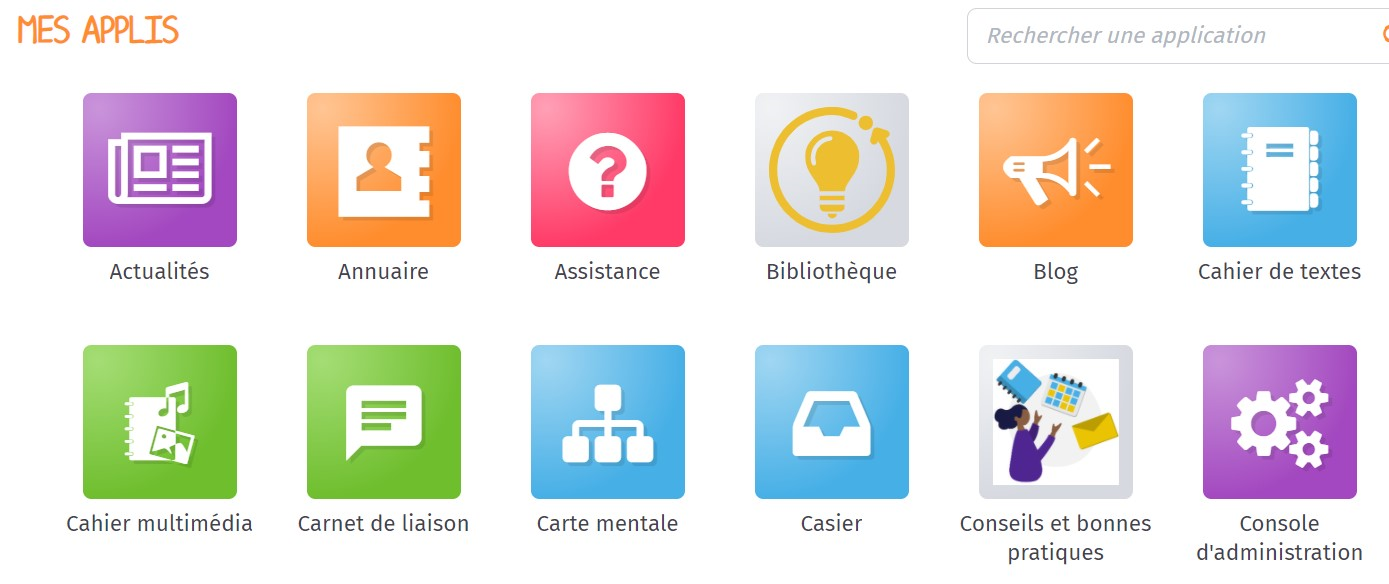 Cliquer sur BLOG
Lancer votre Blog
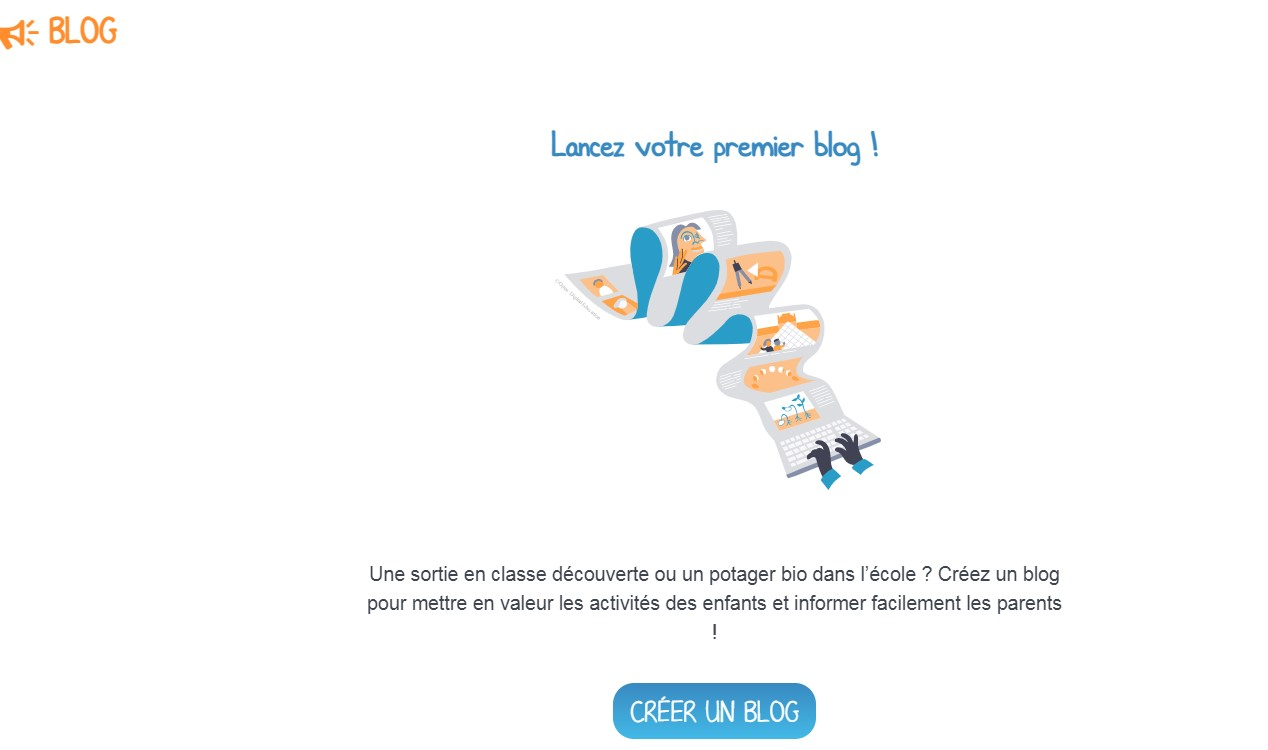 Donner un titre et autoriser l’accès public en cliquant sur « le blog est accessible publiquement… »
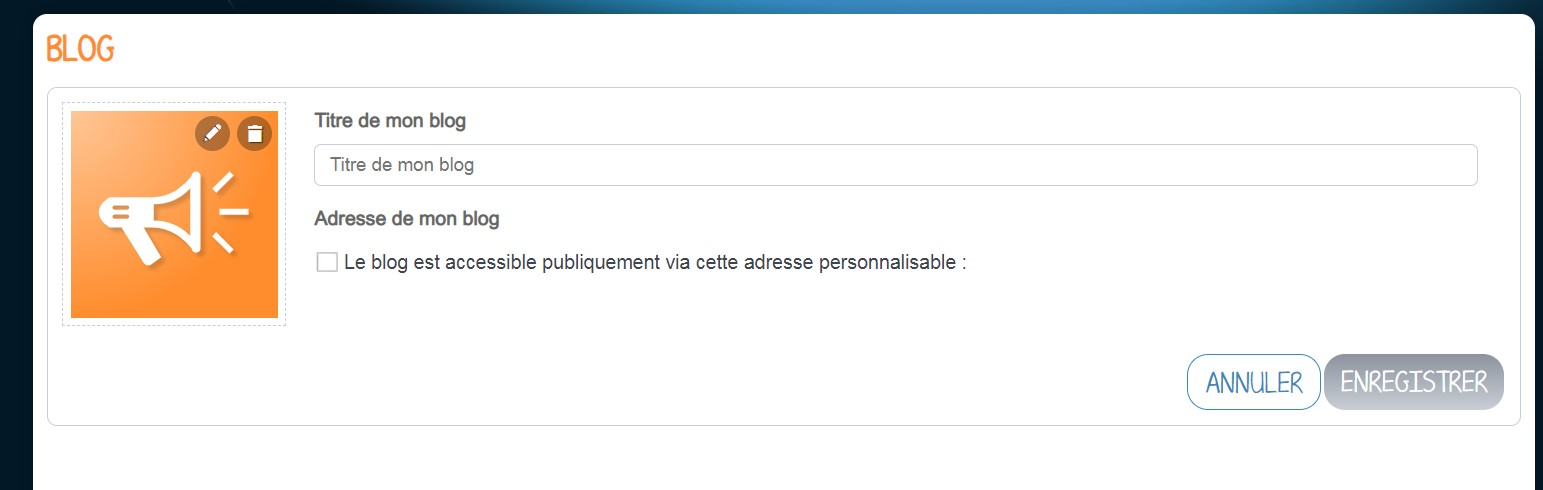 Le blog est créé on le retrouve avec cette icône.
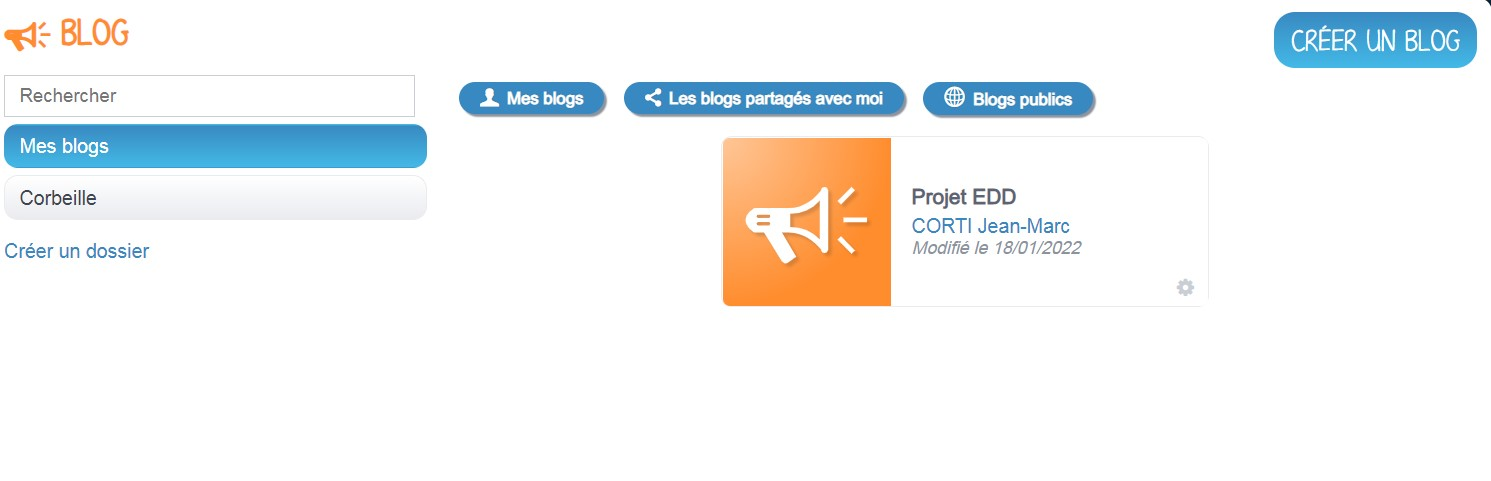 Vous pouvez ensuite créer un billet ou un article qui apparaitra dans votre blog. On peut y mettre des vidéos et des photos.
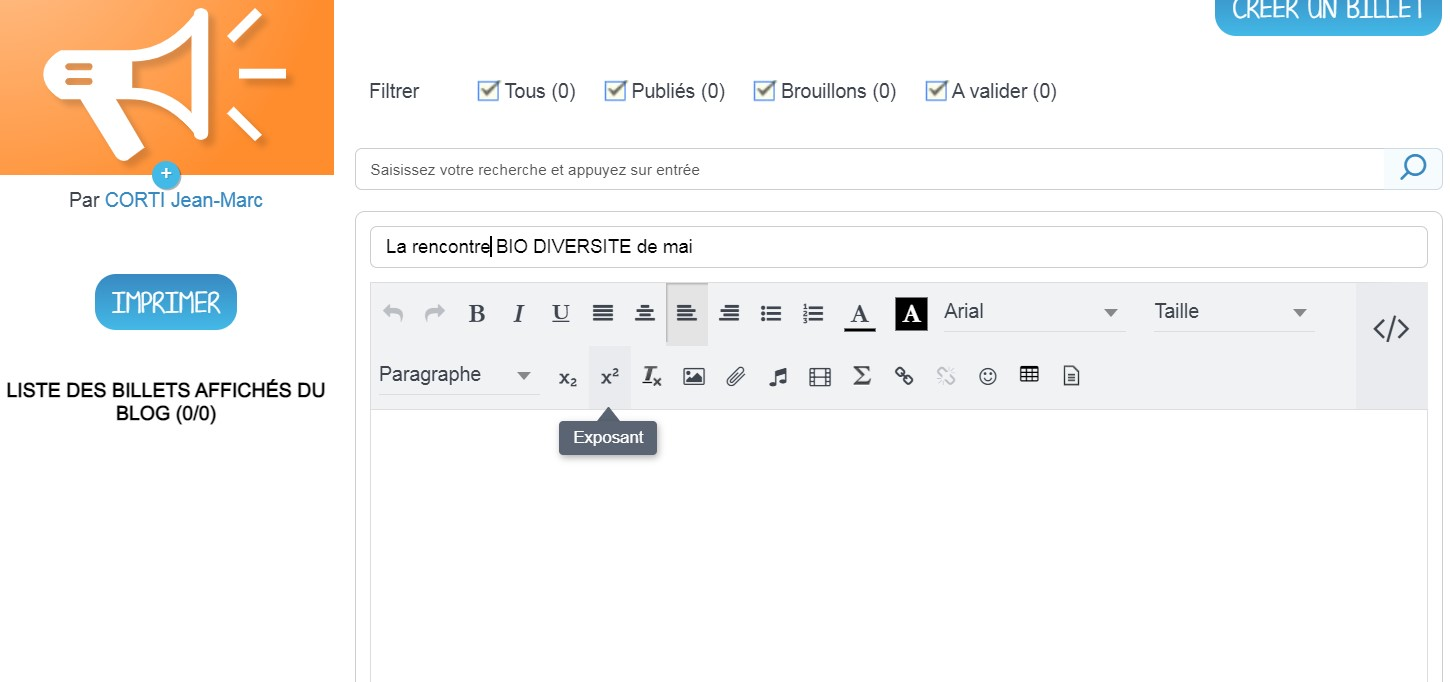 Pour créer  un QR Code  un simple clic droit avec la souris suffit
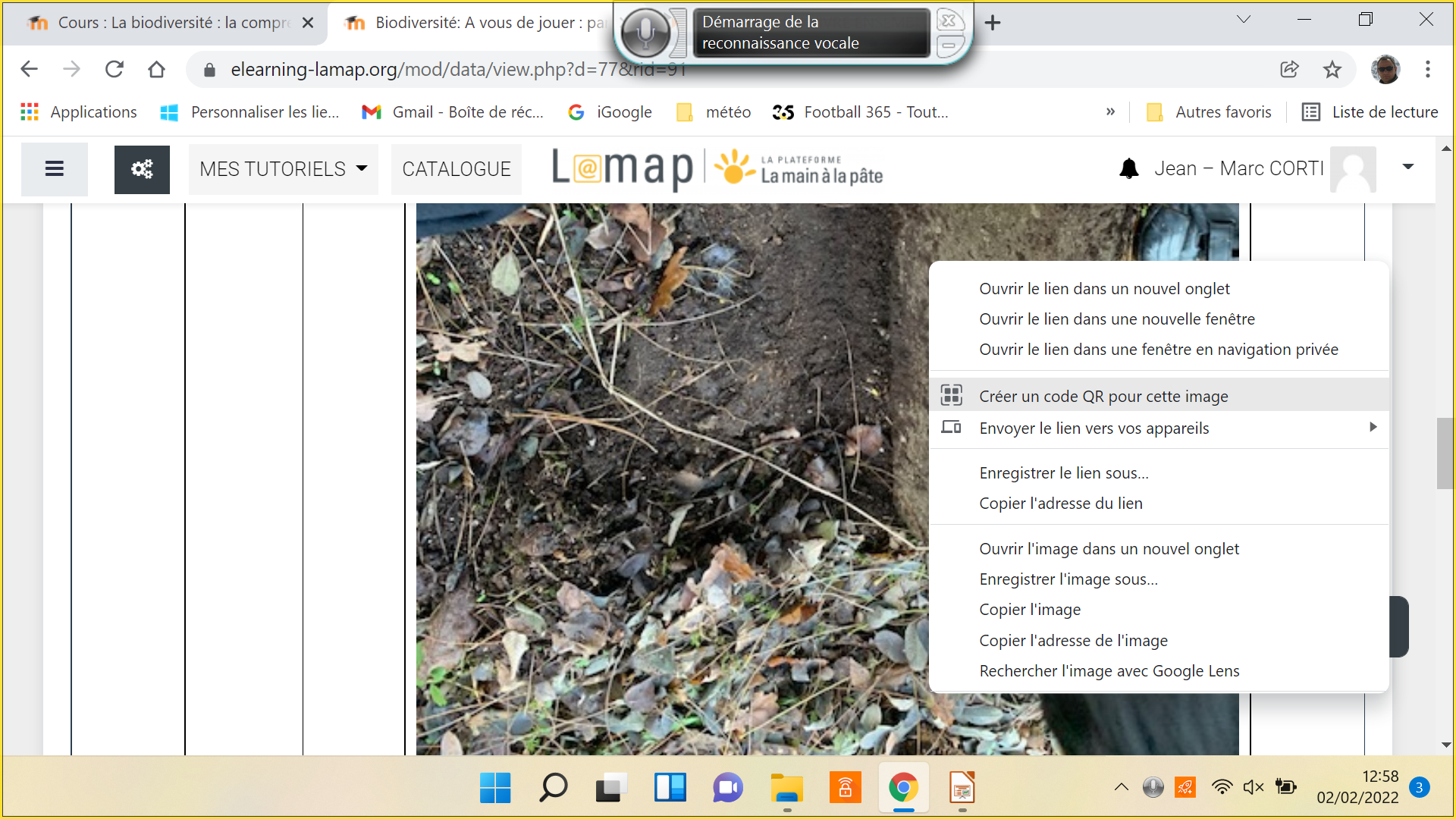 Et voici le QR code créé  ( cela fonctionne avec le blog et les documents déposés sur le site de LAMAP
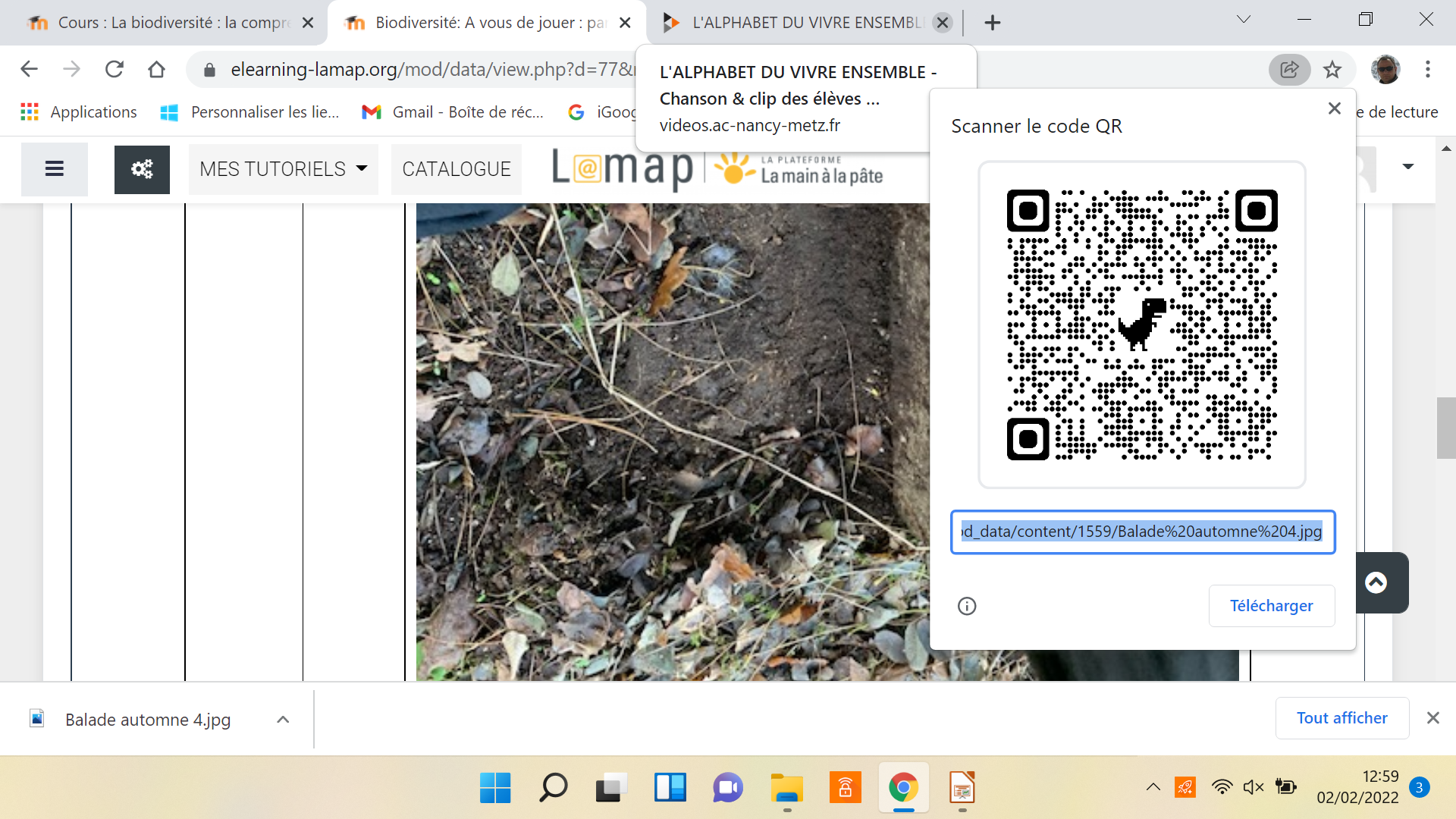